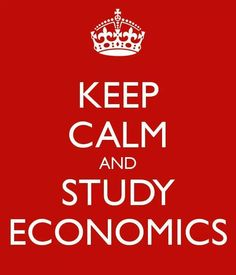 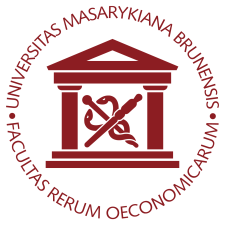 1
Základy ekonomie
ZÁKLADY EKONOMIE
Vyučující: Hana Lipovská, lipovska@mail.muni.cz  (kancelář 508)
Ukončení: písemná zkouška (abcd)
Literatura: 
ppt v ISu (Studijní materiály BPE_ZEKO)
LIPOVSKÁ, H.: Moderní ekonomie – Jednoduše o všem, co byste měli vědět. Grada 2017.
HOLMAN, R.: Základy ekonomie pro studenty vyšších odborných škol a neekonomických fakult VŠ
Doplňující články uvedené v přednáškách
MANKIW, N. G.: Zásady ekonomie (doplňková)
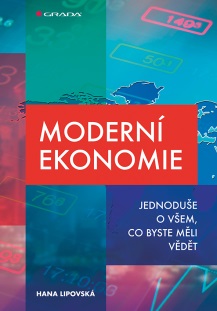 2
Základy ekonomie
EKONOMICKÉ PROBLÉMY 
                                NAŠÍ DOBY?
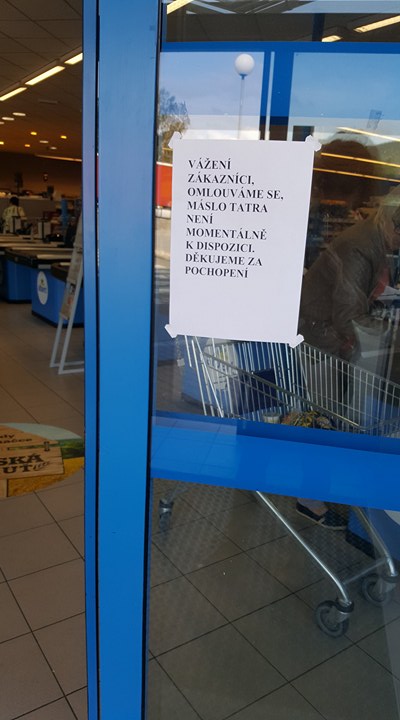 3
Základy ekonomie
1
„Prameny vědy národního hospodářství jsou dva:
Zkušenost a zdravý rozum.“
Max Wellner, 1874
ZÁKLADNÍ PRINCIPY EKONOMIE
Základy ekonomie
4
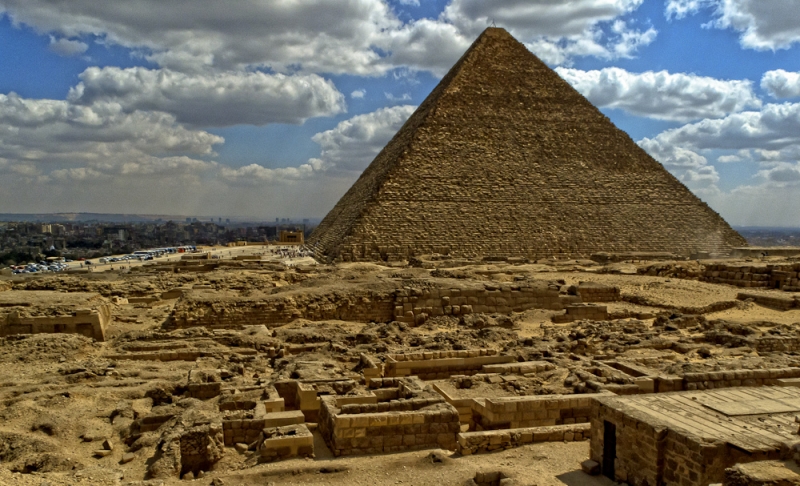 5
Základy ekonomie
Ekonomie
z řeckého oikonomia („správa domácnosti“)
věda, která zkoumá, jak společnost obhospodařuje své vzácné zdroje (Mankiw)
věda o lidském jednání (Holman)
→ potřeby jsou neomezené, zdroje omezené
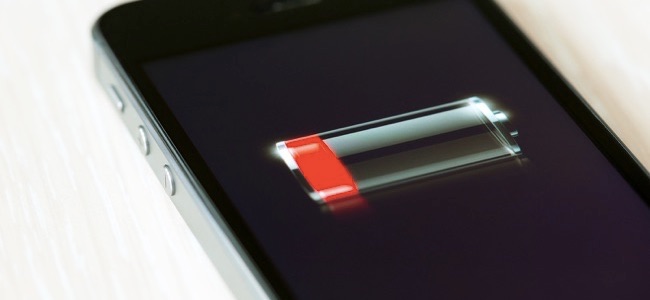 6
Základy ekonomie
Ekonomie vs. ekonomika
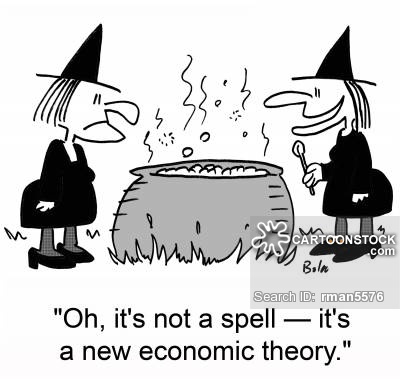 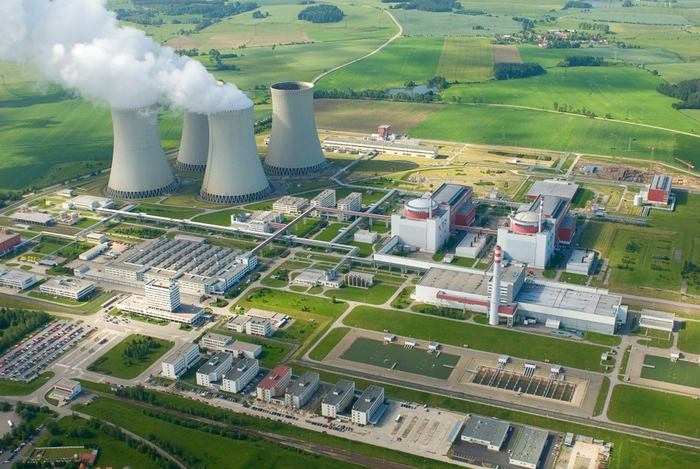 …Teorie  vs.    praxe
7
Základy ekonomie
ERRATA
Ekonomika je věda ne zrovna exaktní. Je to jako předpověď počasí.
Když ekonomie roste, je nižší nezaměstnanost a lidem se daří lépe.
8
Základy ekonomie
Základní principy ekonomie(podle Mankiwa)
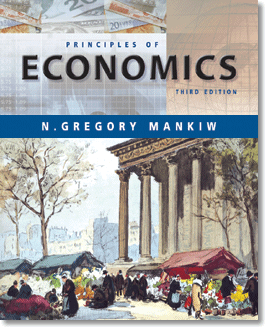 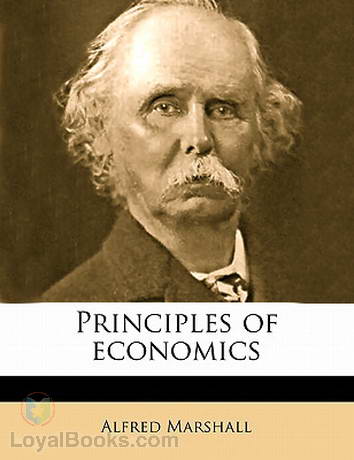 9
Základy ekonomie
1. Rozhodování subjektů
Volba mezi alternativami 
Svíčková nebo řízek?
Škodovka nebo Renault?
Petr nebo Pavel?
Efektivnost nebo rovnost?
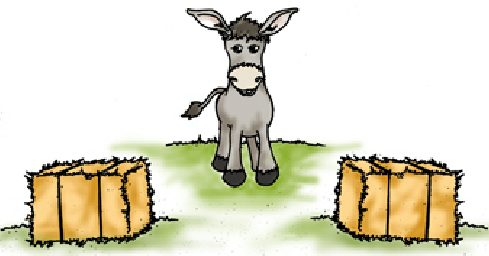 10
Základy ekonomie
1. Rozhodování subjektů
Cena něčeho je dána tím, čeho se musíte vzdát pro jeho získání
srovnávání nákladů a přínosů různých alternativ
náklady (obětované) příležitosti
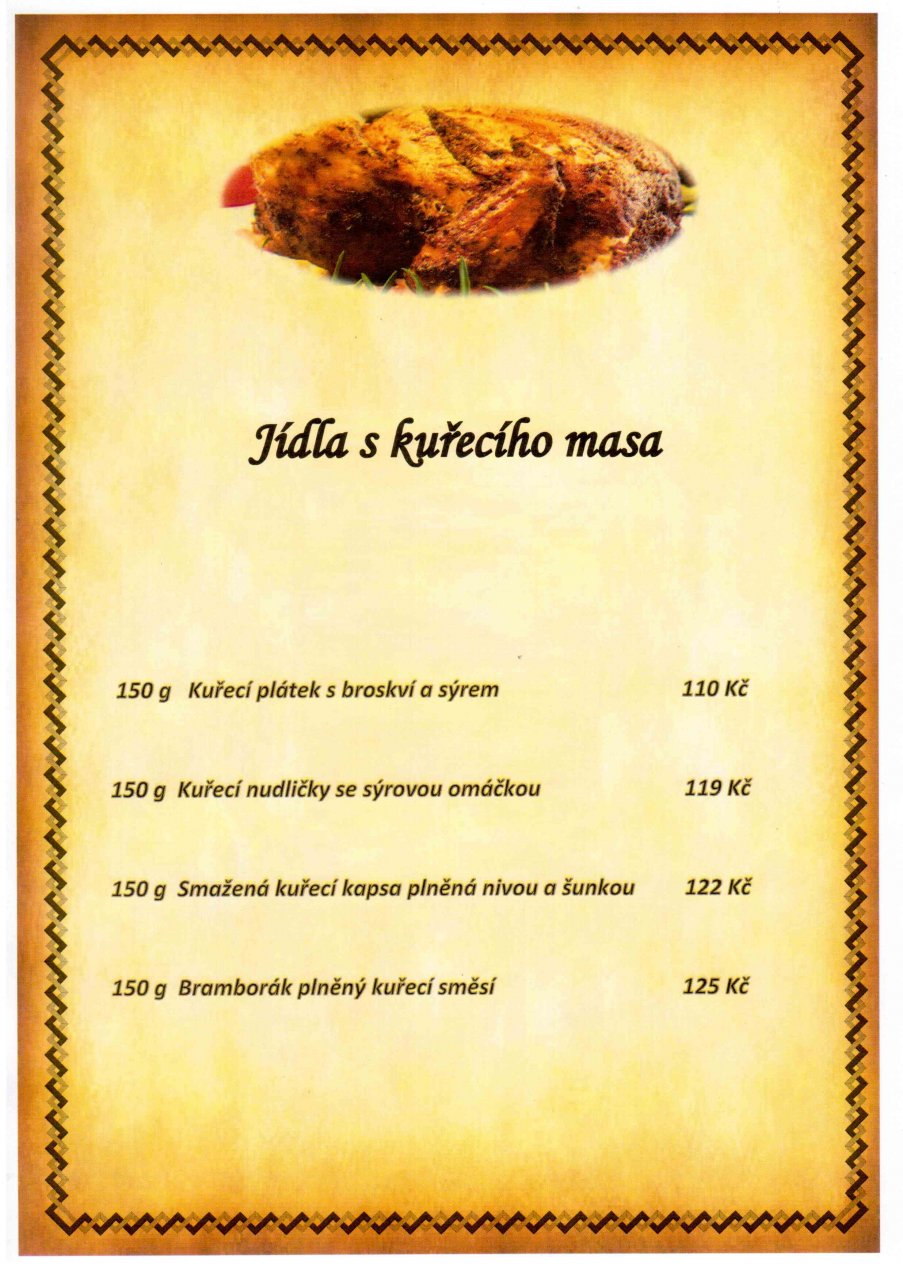 11
Základy ekonomie
1. Rozhodování subjektů
Racionální lidé uvažují v mezních veličinách
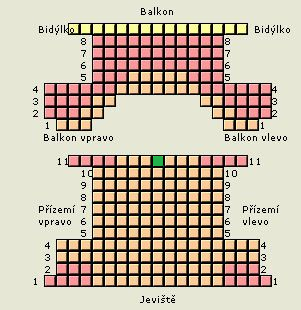 12
Základy ekonomie
1. Rozhodování subjektů
Lidí reagují na podněty
mezní příjem převyšuje mezní náklady → jednání
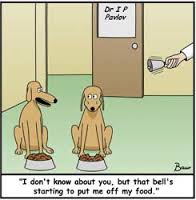 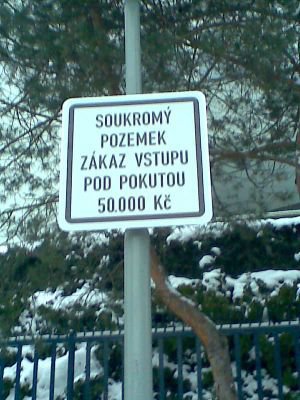 13
2. Jak probíhají interakce mezi lidmi
Obchodem si mohou polepšit obě strany
Trhy jsou obvykle dobrým způsobem organizace ekonomické aktivity
tržní ekonomika
neviditelná ruka trhu
Vlády mohou někdy zlepšit výsledky fungování trhu
tržní selhání (externality, veřejné statky, tržní síla (NEDOKO), asymetrické informace)
14
Základy ekonomie
3. Jak funguje ekonomika jako celek
Životní úroveň závisí na schopnosti země vyrábět statky a služby
produktivita
Tiskne-li vláda moc peněz, ceny stoupají
inflace
Krátkodobě lze volit mezi inflací a nezaměstnaností
Phillipsova křivka
15
Základy ekonomie
Ekonomie nás učí ...
... přemýšlet o alternativách
... ohodnotit náklady dané volby
... pochopit vazby mezi událostmi
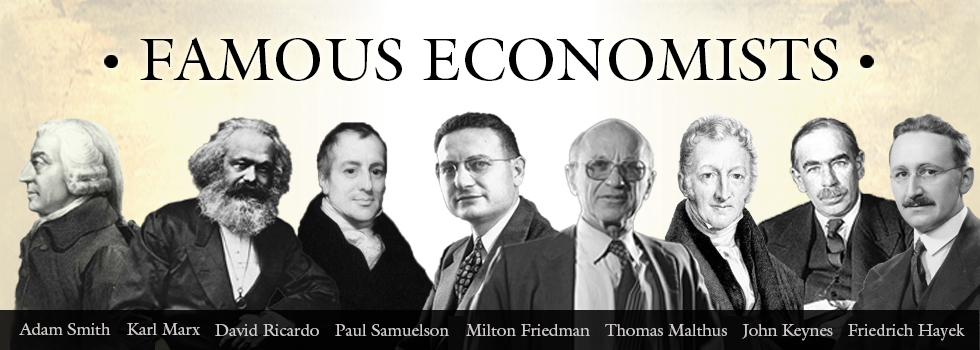 16
Základy ekonomie
Ekonomie jako věda
Metody
není (?) exaktní věda
Role předpokladů
ceteris paribus (= za jinak nezměněných předpokladů)
racionální chování člověka
Modely – zjednodušení reality
Pozitivní X normativní tvrzení
popis (je) X hodnocení (mělo by být)
mikroekonomie X MAKROEKONOMIE
17
Základy ekonomie
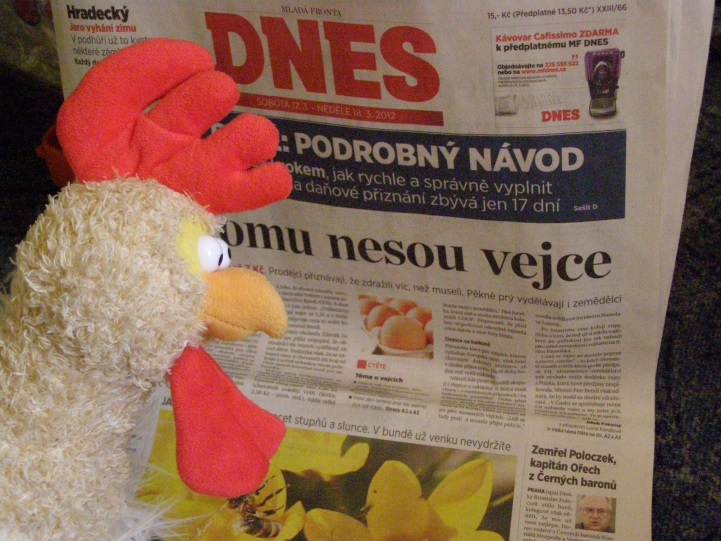 Ceteris paribus
Co se stane s cenou vajíček, když v ČR vypukne epidemie ptačí chřipky?
Mohou zdražit (málo vajíček -> vzácné)
Cena se nemusí změnit (dovozy)
Cena může klesnout (odstranění cel na vejce)
ceteris paribus = nemění se nic kromě množství českých vajec, zahraničních je stále stejně => vejce zdraží
18
Pozitivní nebo normativní?
Měli bychom zavést povinnou maturitu z matematiky.
Gymnaziální studenti jsou u státní maturity úspěšnější než studenti ostatních středních škol.
Vláda by měla zvýšit minimální mzdu.
Vyšší minimální mzda povede k vyšší nezaměstnanosti.
Hlasitý poslech hudby nenávratně poškozuje sluch.
Neměl bys mít tu hudbu puštěnou tak nahlas.
19
Základy ekonomie
Racionální chování člověka
=> Nejde o otázku 
racionality!
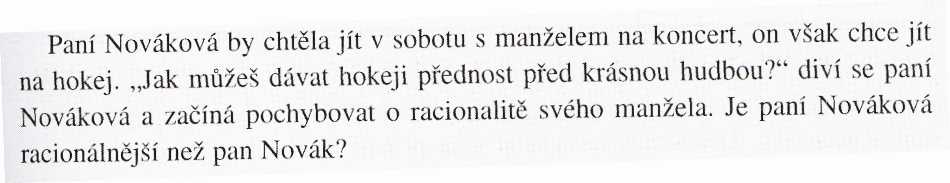 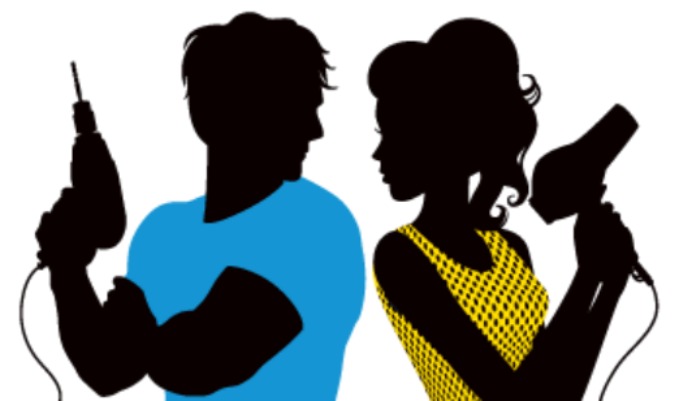 20
Základy ekonomie
Model 1: Ekonomický koloběh
TOK ZBOŽÍ A SLUŽEB
příjem
výdaj
TRHY ZBOŽÍ A SLUŽEB
Firmy prodávají
Domácnosti nakupují
TOK PENĚZ
prodávané zboží
              a služby
kupované zboží
a služby
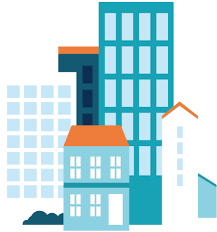 FIRMY
Prodávají zboží a služby
Nakupují VF
DOMÁCNOSTI
Nakupují zboží a služby
Prodávají VF
prodávané výrobní faktory
kupované výrobní faktory
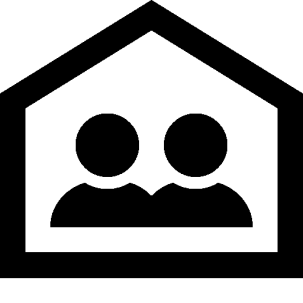 TRHY VÝROBNÍCH FAKTORŮ
Domácnosti prodávají
Firmy nakupují
21
vyplacené důchody
přijaté důchody
Základy ekonomie
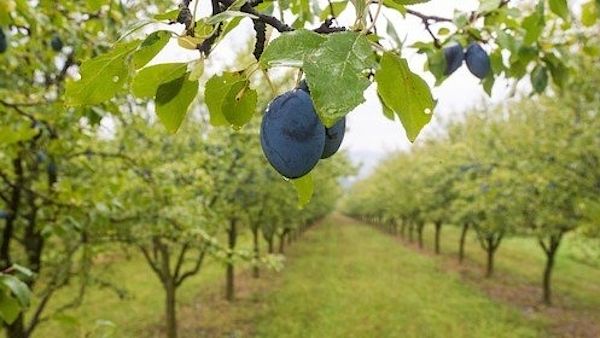 Model 2: Hranice výrobních možností
1 litr slivovice … … … 10 kg švestek
1 kg povidel   … … …  4 kg švestek
  z 1 stromu … … … 200 kg švestek
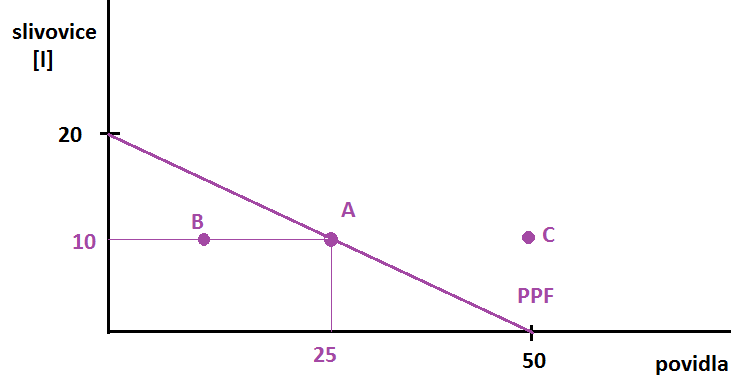 22
Základy ekonomie
Co zachycuje hranice výrobních možností?
= graf, který ukazuje různé kombinace výstupu, které může ekonomika vyrobit při daném množství výrobních faktorů a úrovni výrobní technologie

Efektivitu
Alternativy
Náklady obětované příležitosti
Ekonomický růst
23
Základy ekonomie
Posun hranice výrobních možností
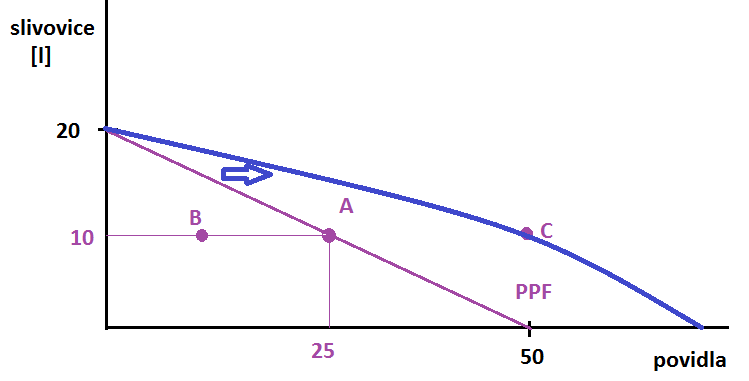 Technologické zlepšení u výroby povidel
24
Základy ekonomie
Neshody ekonomů
Rozdíly ve vědeckých soudech
pochybnosti o platnosti alternativních teorií
např. zdanit příjem nebo spotřebu?
Rozdíly v hodnotách
spravedlnost (?)
např. mají bohatší platit víc?
Vliv „amatérů“
každý se považuje za ekonoma
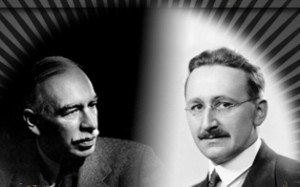 25
Základy ekonomie
„Někteří ekonomové tvrdí, že současná situace na největších finančních trzích v USA, prudký růst cen nemovitostí a další signály jsou předzvěstí blížící se ekonomické krize, která by mohla být ještě horší než ta před deseti lety. Sdílíte podobné obavy?“ (Reflex 35-17)
L. Kovanda: Na krizi je zaděláno od roku 2008.
M. Singer: Ne, obavu, že na obzoru je větší krize než ta minulá, rozhodně nesdílím.
P. Kohout: Teorie o blížící se krizi jsou senzacechtivé a fakty nepodložené.
26
Základy ekonomie
Ekonomický konsensus
Cla snižují ekonomický blahobyt (93 %)
Minimální mzda zvyšuje nezaměstnanost mladých lidí.
Vysoký státní dluh ekonomice škodí.
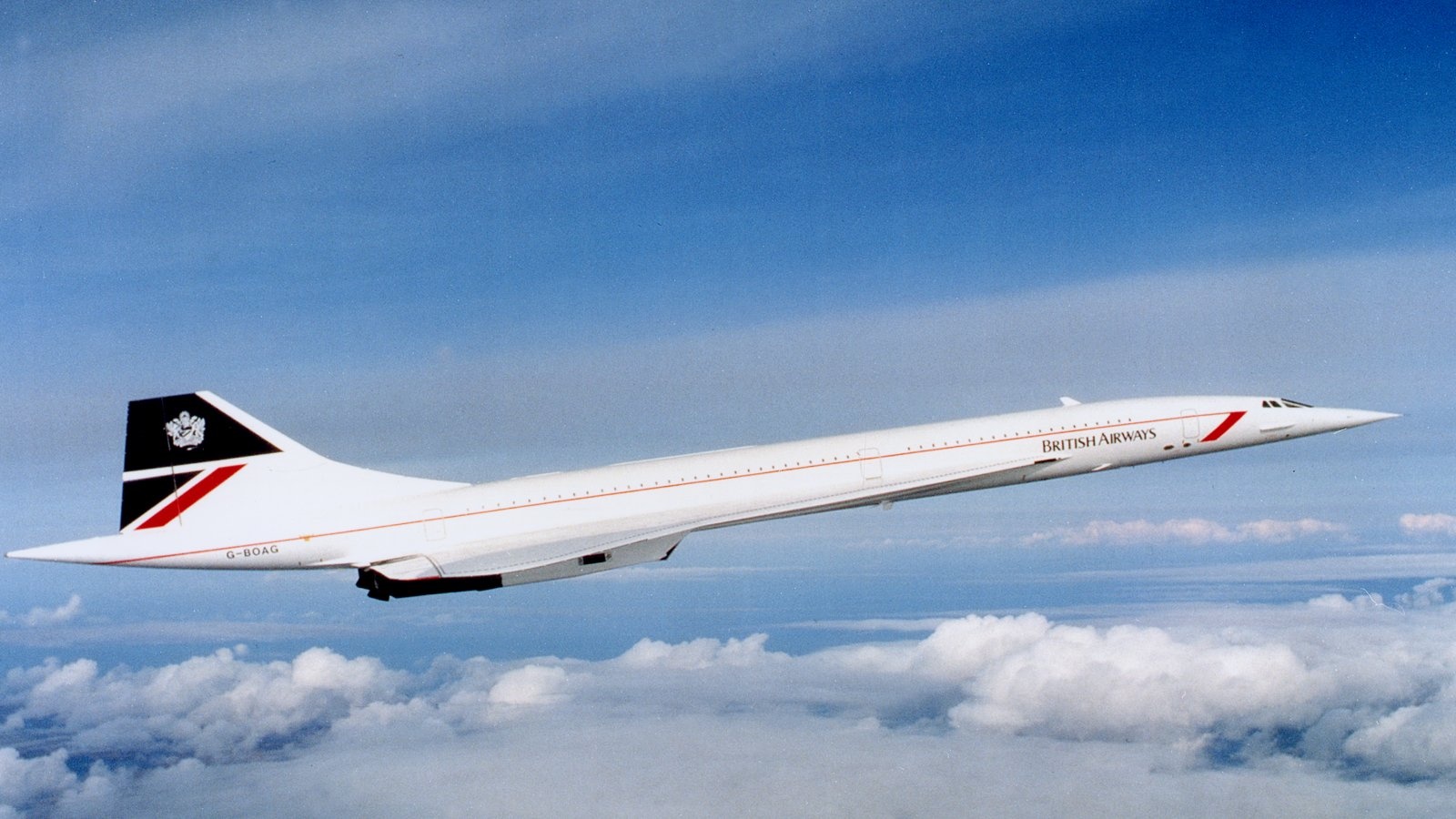 27
Základy ekonomie
Pokračování příště:
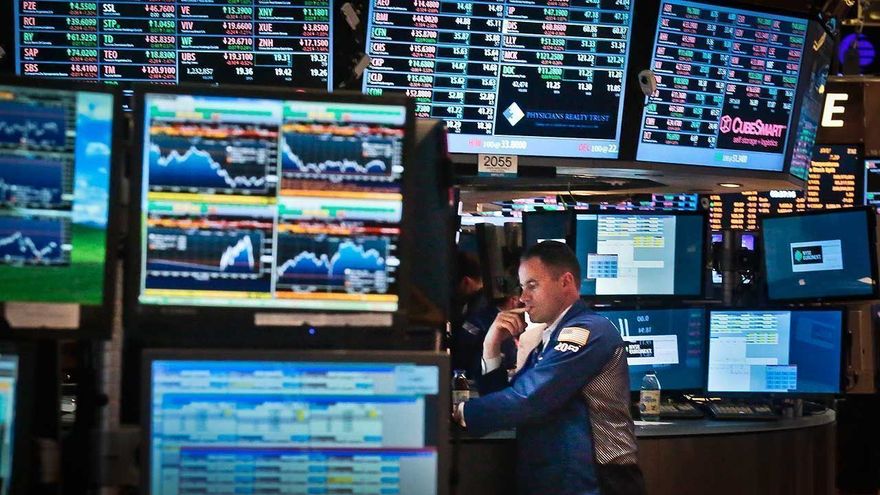 Jak funguje trh?
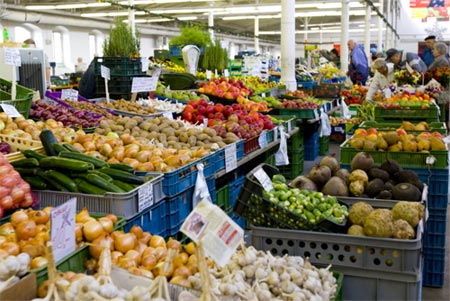 28
Základy ekonomie